11 cases
Teacher tips:

Make sure that the data analysts share the decoded figures with the rest of the OCT.
QYM
Week  4
ENCRYPTED
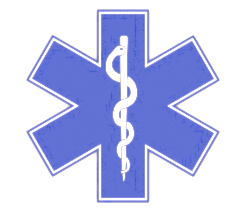 Continue your training.Data analysts – decode the message to find the number of new measles cases this week.
14 cases
Teacher tips:

The number of new cases is going up slowly each week.
WBK
Week  5
ENCRYPTED
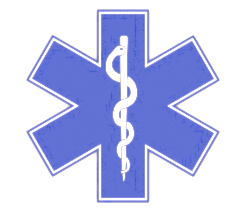 Is there a pattern in the numbers of cases?
21 cases
TDU
Week  6
ENCRYPTED
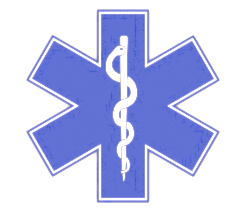 Continue to monitor the situation.
INCOMING VIDEO CALL
VIDEO  CALL
health problems are most at risk of suffering complications if they catch measles.

5. By being vaccinated.

6. The number of measles cases is gradually increasing as the disease spreads. 

7. The science advisors know that measles is one of the most contagious diseases in existence – so if lots of people in a  community are not immune then it is  very likely to spread even from just a few cases.
Children might therefore conclude that they need to know how many people are immune in the area (i.e. how many people have already had the disease or have been vaccinated). But don’t prompt them if they don’t work this out yet – they will explore this idea further in Episode Two…
This is a whole-class discussion. The healthcare workers should be able to answer Q2, 3, 4. The data analysts or science advisors Q5. The data analysts Q1, 6, 7  and the science advisors should be able to explain the answer.

1. 56

2. At Hightops Holiday park. 
3. The immediate contacts of the patients who have NOT been vaccinated are at most risk. Unvaccinated children at the two schools where children fell ill are also vulnerable (but not the school where the case fell ill only once home).

4. Pregnant women, babies and other very young children, and people with serious existing
How many cases have there been so far?
Where did the outbreak start?
Who is most at risk of catching measles next?
Whose health is most at risk if they catch measles?
How could these people be protected? 
Is there a pattern in the number of measles cases?
What do you predict is going to happen?  Can you think of any extra data that could help you answer this?
Week  6
TDU
You will shortly have to attend an urgent Outbreak Control Team meeting. You must urgently answer the questions above.
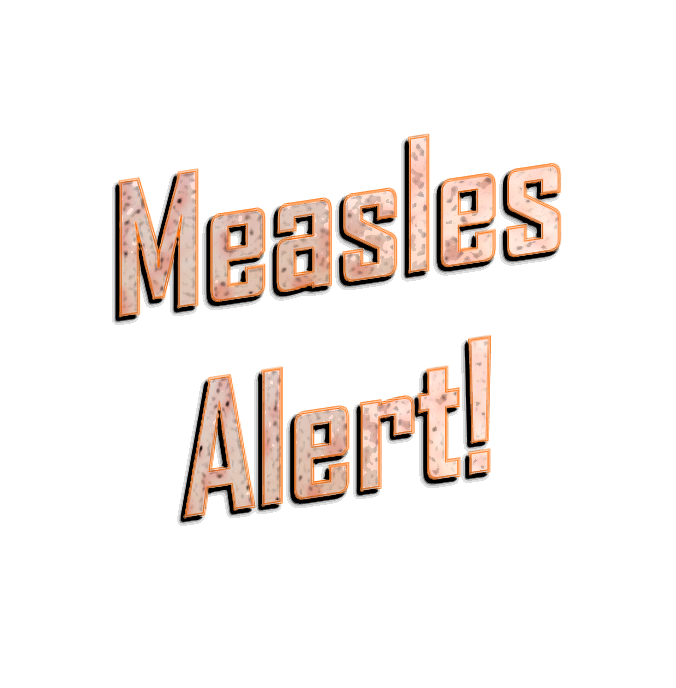 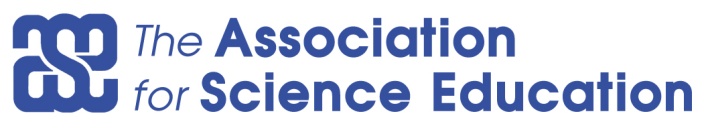 Promoting Excellence in Science Teaching and Learning
This activity was produced by the Association for Science Education 
in partnership with James Films(c) 2016
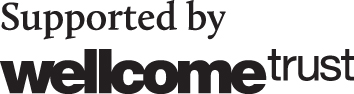